Ερευνητική εργασία Β Λυκείου Ευηνοχωρίου
Συνέπειες της χρήσης κινητών από εφήβους
Αυζώτη Ιωάννα
      Γιαβρούτα Ιωάννα
            Δεβελέγκας Δημήτρης
         Καραπαπά Στεφανία
           Λαναράς Αλέξανδρος
Χρήση κινητών από εφήβους
Οι έφηβοι σήμερα χρησιμοποιούν το κινητό τηλέφωνο για να: 
Τηλεφωνούν σε φίλους.
Να ανταλλάσσουν γραπτά μηνύματα.
Για να παίζουν παιχνίδια.
Να ανταλλάσσουν βίντεο ή να συνδέονται στο Διαδίκτυο.
Συνέπειες κινητών από εφήβους
Δεν είναι λίγες οι φορές που μαθητές διακινούν προκλητικές φωτογραφίες, δικές τους ή συμμαθητών/συμμαθητριών τους.
Ένα μεγάλο ζήτημα αποτελεί το θέμα της ηλεκτρονικής παρενόχλησης μέσω κινητού τηλεφώνου από εφήβους προς εφήβους, με πολύ σοβαρές επιπτώσεις για τα θύματα.
Στην Ελλάδα, οι περιπτώσεις εκβιασμού εφήβων με αντάλλαγμα τη μη δημοσίευση προσωπικών τους φωτογραφίες μέσω κινητών τηλεφώνων ή μέσω Διαδικτύου αυξάνονται ημέρα με την ημέρα.
Διαδικασία της έρευνας
Κατά τη διάρκειας της σχολικής χρονιάς, η ομάδα μας αποφάσισε να δημιουργήσει ερωτηματολόγια με θέμα τις συνέπειες της υπερβολικής χρήσης των κινητών από εφήβους. Έτσι σκεφτήκαμε κάποιες πιθανές ερωτήσεις και έπειτα φτιάξαμε τα ερωτηματολόγια και τα μοιράσαμε σε 20 άτομα.
Ερωτηματολόγιο
Έχεις κινητό με συμβόλαιο ή καρτοκινητό;
Για ποιο λόγο χρησιμοποιείς το κινητό;
Πόσα μηνύματα περίπου στέλνεις την ημέρα;
Τι σε ωθεί στην αγορά μιας νέας συσκευής;
Τι θεωρείς σημαντικότερο για την αγορά μιας νέας συσκευής κινητού τηλεφώνου;
Αποτελέσματα της έρευνας
Στην πρώτη ερώτηση 16 άτομα απάντησαν ότι έχουν καρτοκινητό και 4 άτομα συμβόλαιο.
Στη δεύτερη ερώτηση, 15 άτομα απάντησαν ότι χρησιμοποιούν το κινητό για να επικοινωνούν με τους φίλους τους, ενώ 5 άτομα το χρησιμοποιούν για διασκέδαση. 
Έπειτα,13 άτομα απάντησαν ότι επικοινωνούν περισσότερο με γραπτά μηνύματα και 7 απάντησαν με τηλεφωνήματα.
Στη ερώτηση τι ωθεί τους νέους στην αγορά μιας καινούριας συσκευής,10 άτομα απάντησαν τη φυσική φθορά και 10 άτομα απάντησαν στην εξέλιξη της τεχνολογίας.
Τέλος, στην ερώτηση τι θεωρείται σημαντικότερο για την αγορά μιας νέας συσκευής κινητού τηλεφώνου, 13 άτομα απάντησαν την ανάλυση κάμερας και 7 άτομα την ψυχαγωγία.
Ευχαριστούμε για τη προσοχή σας
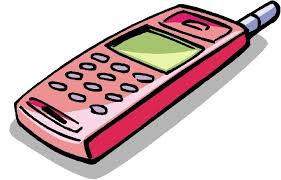